PRESENTATION TITLE
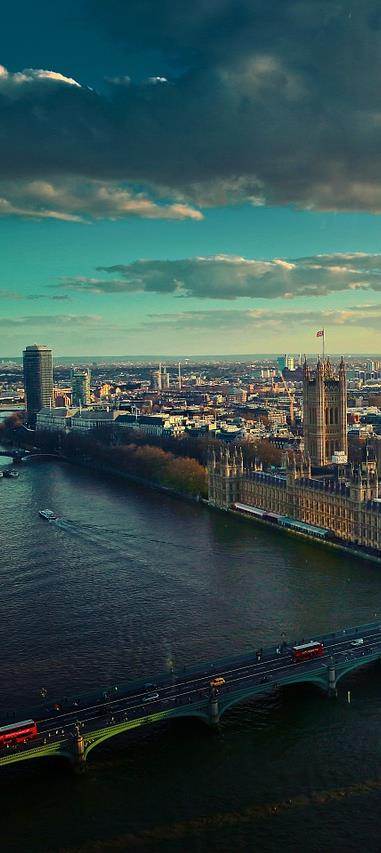 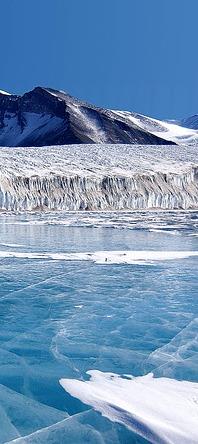 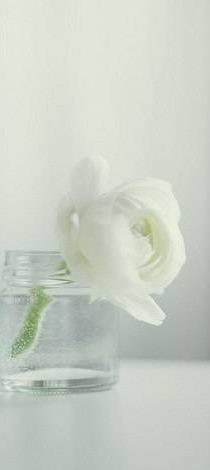 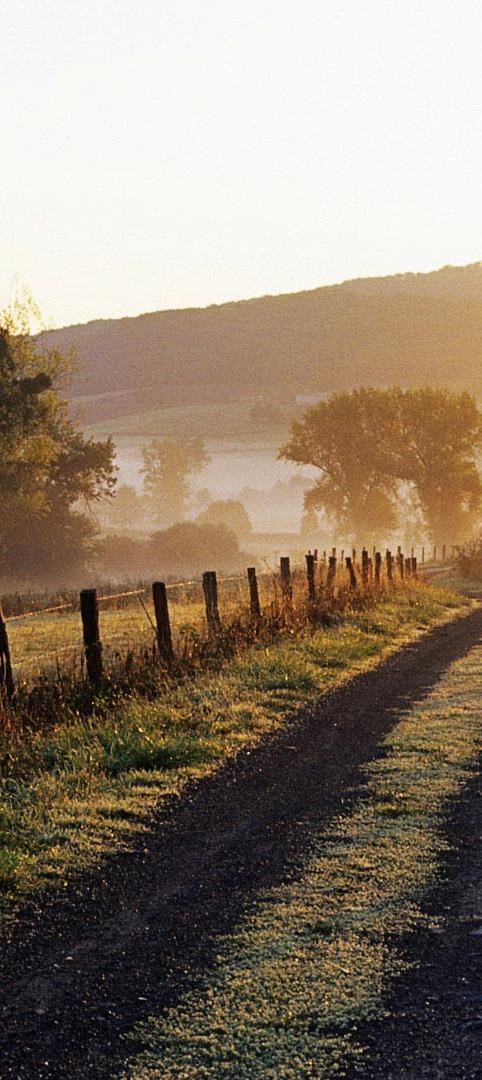 01
Title
02
03
04
Title
Title
Title
Lorem ipsum dolor sit amet, consectetur adipiscing elit.
7%
Text
Lorem ipsum dolor sit amet, consectetur adipiscing elit.
38%
Text
Lorem ipsum dolor sit amet, consectetur adipiscing elit.
55%
1
Text
Add Title
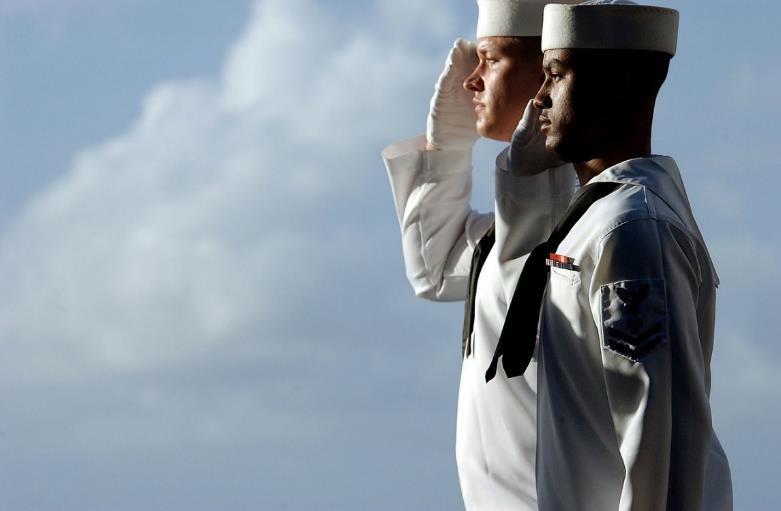 Lorem ipsum dolor sit amet, consectetur adipiscing elit.
Text
Lorem ipsum dolor sit amet, consectetur adipiscing elit.
Text
Lorem ipsum dolor sit amet, consectetur adipiscing elit.
Text
Lorem ipsum dolor sit amet, ctetur adipiscing elit.
Lorem ipsum dolor sit amet, ctetur adipiscing elit.
Text
Text
Lorem ipsum dolor sit amet, ctetur adipiscing elit.
Lorem ipsum dolor sit amet, ctetur adipiscing elit.
Text
Text
Lorem ipsum dolor sit amet, ctetur adipiscing elit.
Lorem ipsum dolor sit amet, ctetur adipiscing elit.
Text
Text
Add Title
Lorem ipsum dolor sit amet, consectetur adipiscing elit. Morbi ultrices posuere sapien, eu lacinia dui incidunt in. Morbi mattis mattis erat.
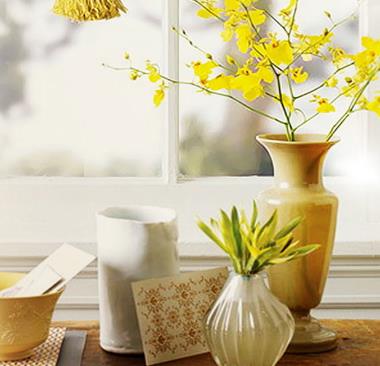 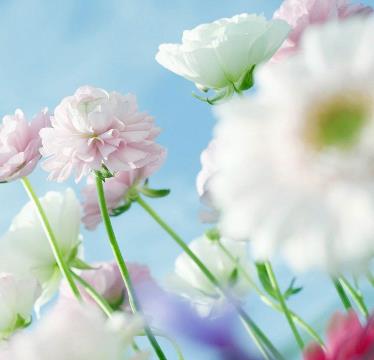 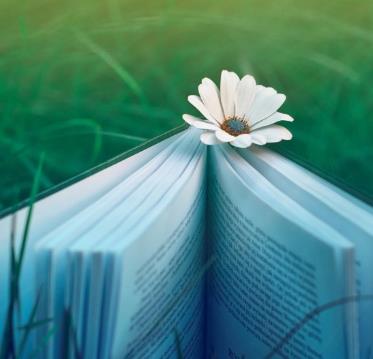 01
02
03
Text
Text
Text
Text
Text
Text
Text
Lorem ipsum dolor sit amet, consectetur adipiscing elit. Morbi ultrices posuere sapien, eu lacinia dui incidunt in.
Text
Text
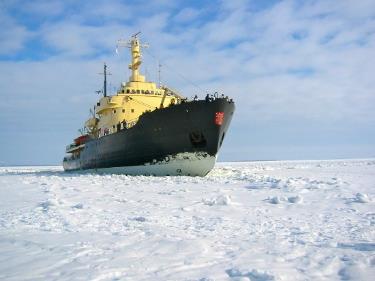 Lorem ipsum dolor sit amet, consectetur adipiscing elit. Morbi ultrices posuere sapien, eu lacinia dui incidunt in.
Text
Lorem ipsum dolor sit amet, consectetur adipiscing elit. Morbi ultrices posuere sapien, eu lacinia dui incidunt in.
Text
Lorem ipsum dolor sit amet, consectetur adipiscing elit. Morbi ultrices posuere sapien, eu lacinia dui incidunt in. Morbi mattis mattis erat
Lorem ipsum dolor sit amet, consectetur adipiscing elit. Morbi ultrices posuere sapien, eu lacinia dui incidunt in.
Text
Lorem ipsum dolor sit amet, consectetur adipiscing elit. Morbi ultrices posuere sapien, eu lacinia dui incidunt in.
Text
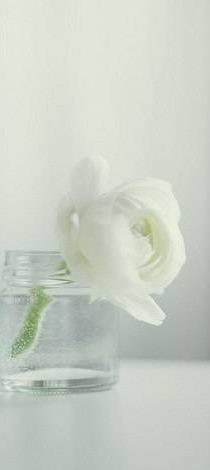 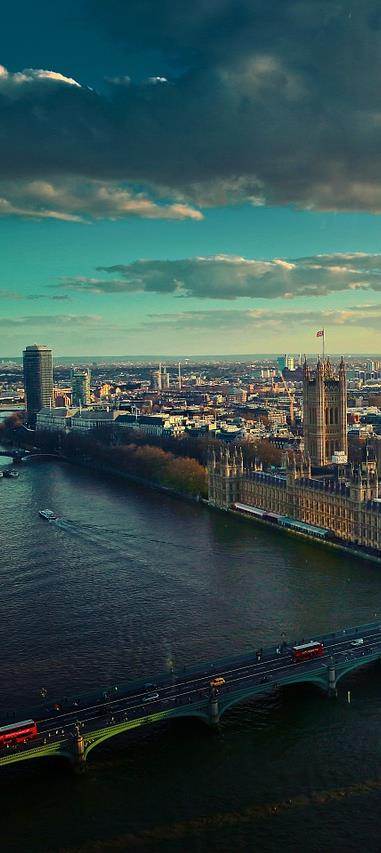 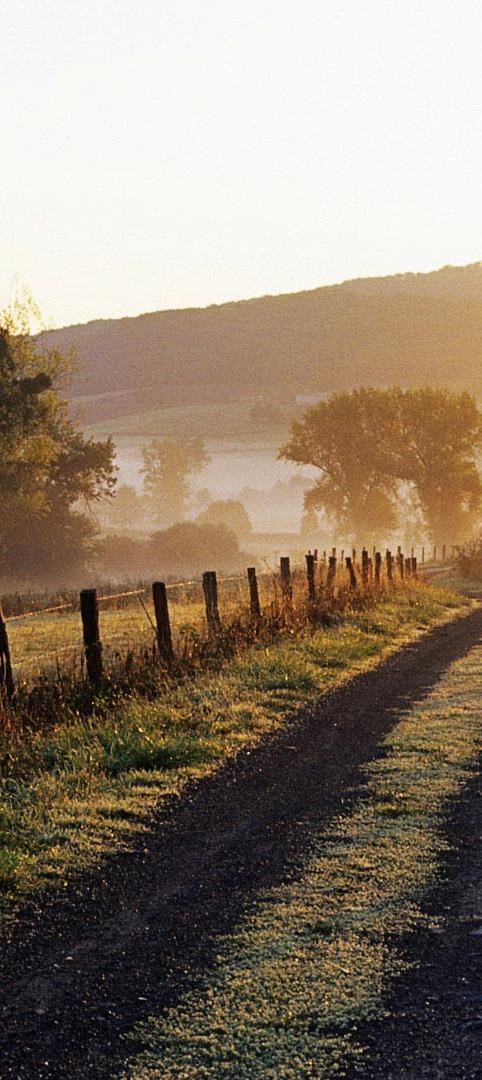 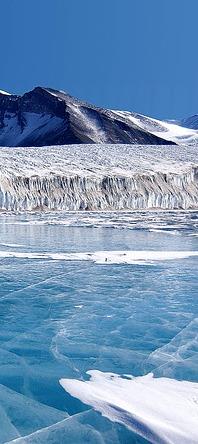 02
Title
01
03
04
Title
Title
Title
2018
2018.01 -
Lorem ipsum dolor sit amet, consectetur adipiscing elit. Morbi ultrices posuere sapien
2018.04 -
Lorem ipsum dolor sit amet, consectetur adipiscing elit.
2018.07 -
Lorem ipsum dolor sit amet, consectetur adipiscing elit. Morbi ultrices posuere sapien
2018.10 -
Lorem ipsum dolor sit amet, consectetur adipiscing elit.
2019
Click To Add Title
Lorem ipsum dolor sit amet, consectetur adipiscing elit
Lorem ipsum dolor sit amet, consectetur adipiscing elit
Lorem ipsum dolor sit amet, consectetur adipiscing elit
Lorem ipsum dolor sit amet, consectetur adipiscing elit
Text
Lorem ipsum dolor sit amet, consectetur adipiscing elit
Text
Text
Text
Lorem ipsum dolor sit amet, consectetur adipiscing elit
Lorem ipsum dolor sit amet, consectetur adipiscing elit
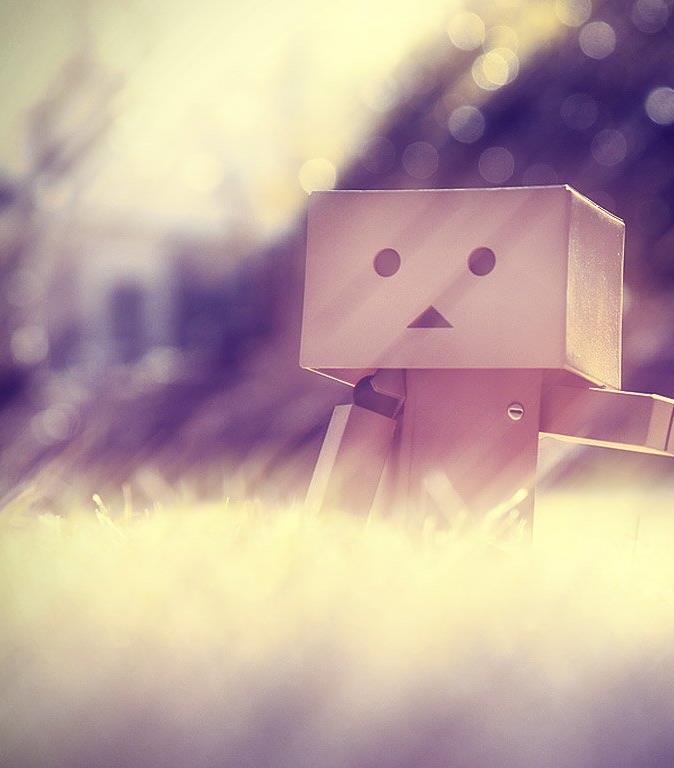 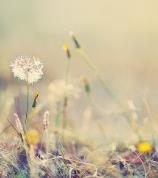 Click To Add Text Click To Add Text
Click To Add Title
Lorem ipsum dolor sit amet, consectetur adipiscing elit. 
Morbi ultrices posuere sapien, eu lacinia dui incidunt in.
Lorem ipsum dolor sit amet, consectetur adipiscing elit.
04
03
Lorem ipsum dolor sit amet, consectetur adipiscing elit.
02
Lorem ipsum dolor sit amet, consectetur adipiscing elit.
Lorem ipsum dolor sit amet, consectetur adipiscing elit.
01
Click To Add Title
Lorem ipsum dolor sit amet, consectetur adipiscing elit. Morbi ultrices posuere sapien
Lorem ipsum dolor sit amet, consectetur adipiscing elit. Morbi ultrices posuere sapien
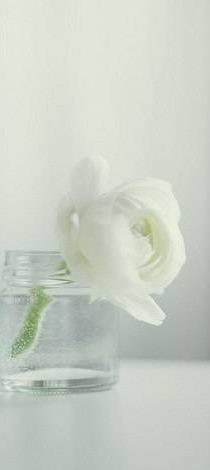 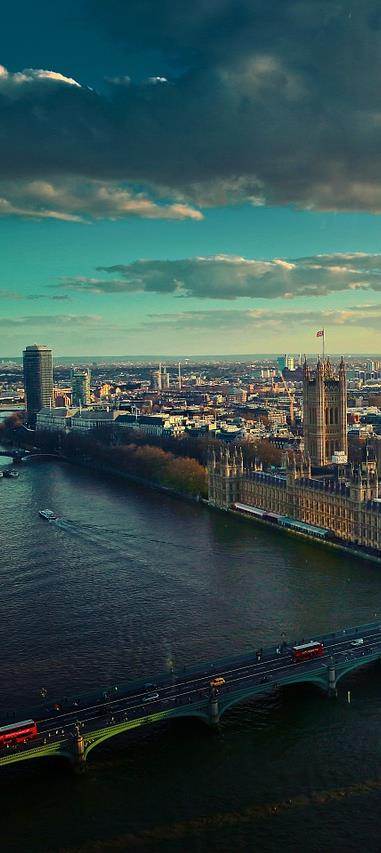 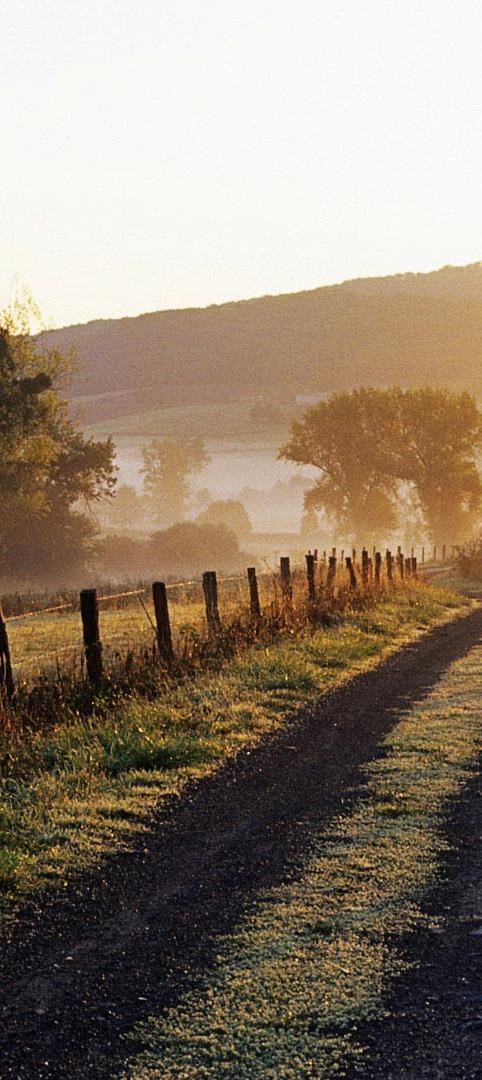 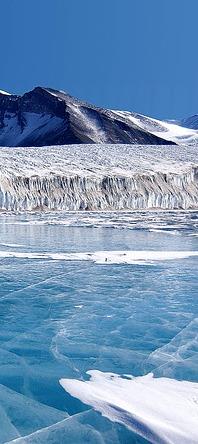 03
Title
01
02
04
Title
Title
Title
Text
Lorem ipsum dolor sit amet
Text
Lorem ipsum dolor sit amet
Text
Lorem ipsum dolor sit amet
Text
Lorem ipsum dolor sit amet
Click To Add Title
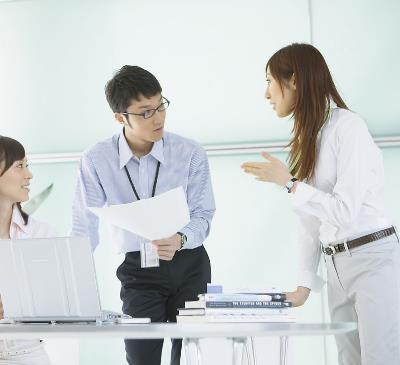 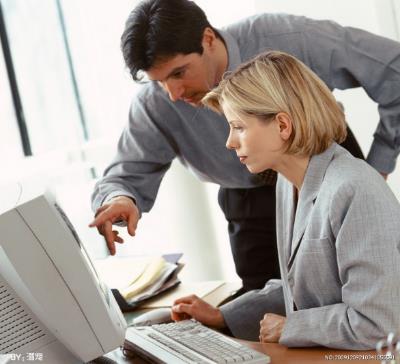 Lorem ipsum dolor sit amet, consectetur adipiscing elit.
Lorem ipsum dolor sit amet, consectetur adipiscing elit.
Lorem ipsum dolor sit amet, consectetur adipiscing elit.
Lorem ipsum dolor sit amet, consectetur adipiscing elit.
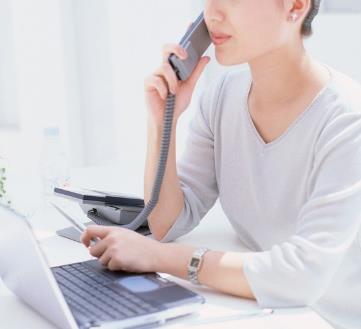 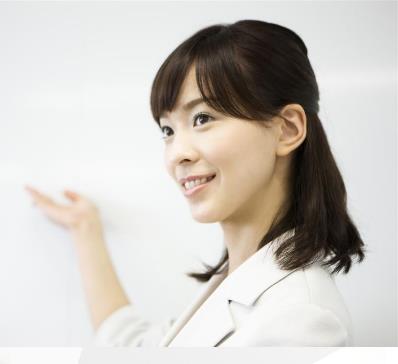 Lorem ipsum dolor sit amet
Click To Add Text, Click To Add Text
Lorem ipsum dolor sit amet
Click To Add Text
Text
Lorem ipsum dolor sit amet
Click To Add Title
Lorem ipsum dolor sit amet, consectetur adipiscing elit
Lorem ipsum dolor sit amet, consectetur adipiscing elit.
Lorem ipsum dolor sit amet, consectetur adipiscing elit.
Lorem ipsum dolor sit amet, consectetur adipiscing elit.
Lorem ipsum dolor sit amet, consectetur adipiscing elit.
Text
Text
Text
Text
Lorem ipsum dolor sit amet, consectetur adipiscing elit
Lorem ipsum dolor sit amet, consectetur adipiscing elit
Lorem ipsum dolor sit amet, consectetur adipiscing elit
Lorem ipsum dolor sit amet, consectetur adipiscing elit
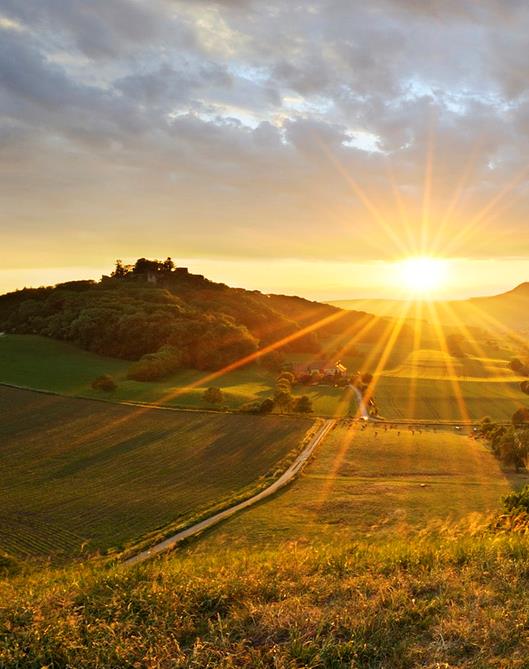 Title
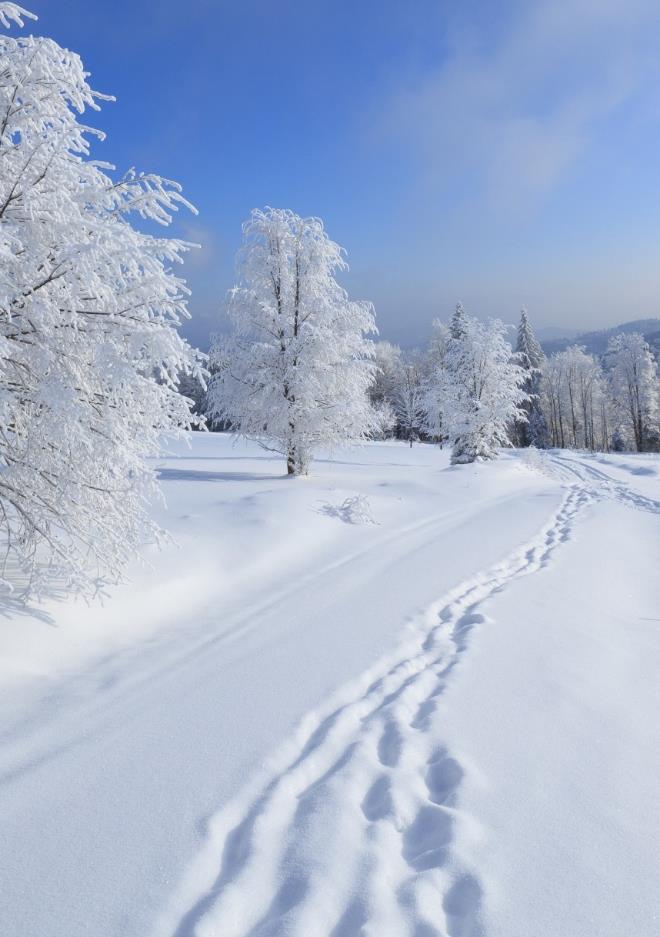 Text
Lorem ipsum dolor sit amet, consectetur adipiscing elit.
Text
Lorem ipsum dolor sit amet, consectetur adipiscing elit.
Text
Lorem ipsum dolor sit amet, consectetur adipiscing elit.
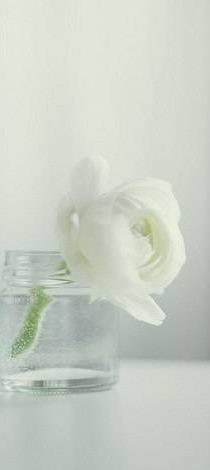 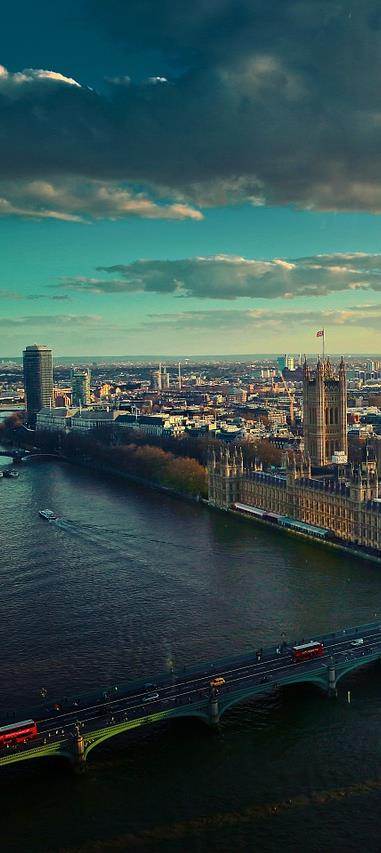 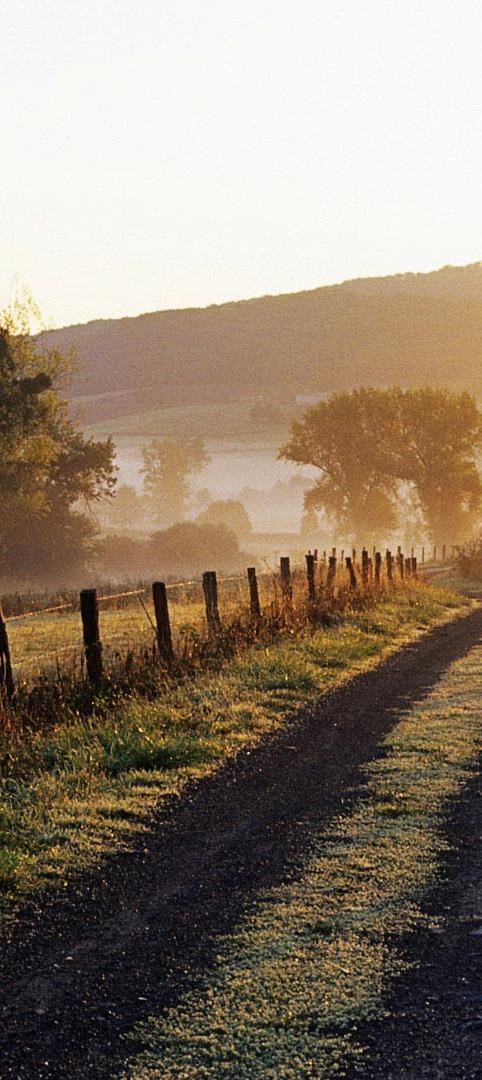 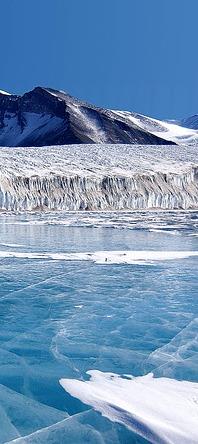 04
Title
01
02
03
Title
Title
Title
Add Text
Add Text
Lorem ipsum dolor sit amet, consectetur adipiscing elit. Morbi ultrices posuere
Lorem ipsum dolor sit amet, consectetur adipiscing elit. Morbi ultrices posuere
01
02
04
03
Add Text
Add Text
Lorem ipsum dolor sit amet, consectetur adipiscing elit. Morbi ultrices posuere
Lorem ipsum dolor sit amet, consectetur adipiscing elit. Morbi ultrices posuere
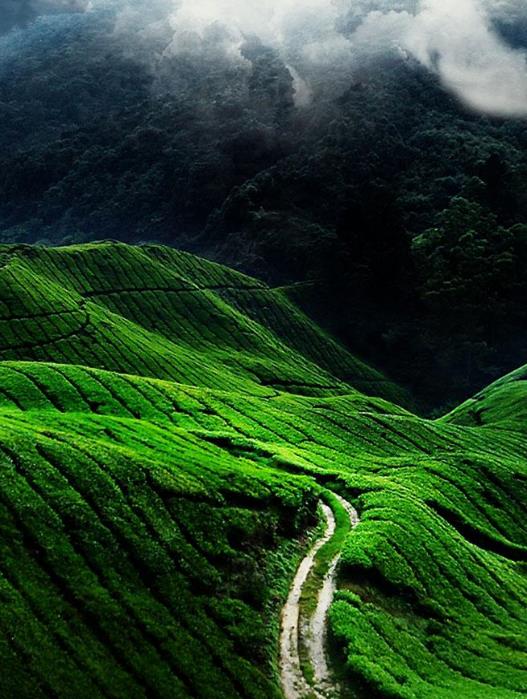 Click To Add Text
Lorem ipsum dolor sit amet, consectetur adipiscing elit
01
Click To Add Text
Lorem ipsum dolor sit amet, consectetur adipiscing elit
02
Click To Add Text
Lorem ipsum dolor sit amet, consectetur adipiscing elit
03
Click To Add Text
Lorem ipsum dolor sit amet, consectetur adipiscing elit
04
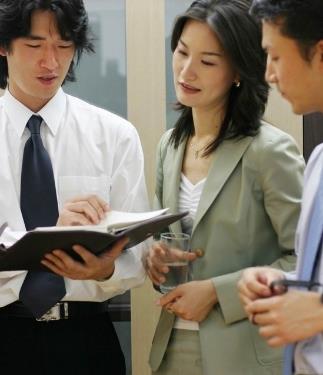 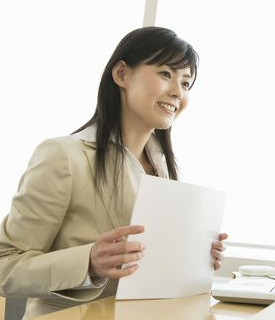 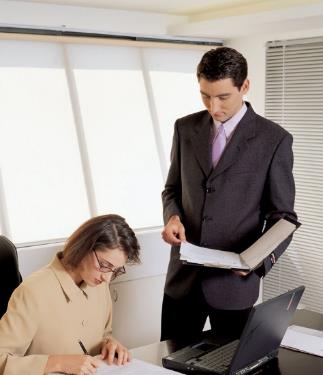 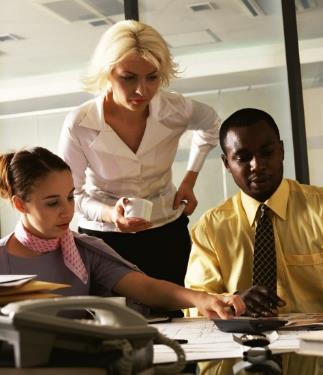 Text
Text
Text
Text
Lorem ipsum dolor sit amet, consectetur adipiscing elit.
Lorem ipsum dolor sit amet, consectetur adipiscing elit.
Lorem ipsum dolor sit amet, consectetur adipiscing elit.
Lorem ipsum dolor sit amet, consectetur adipiscing elit.
Lorem ipsum dolor sit amet, consectetur adipiscing elit.
Text
Lorem ipsum dolor sit amet, consectetur adipiscing elit.
Text
Lorem ipsum dolor sit amet, consectetur adipiscing elit.
Text
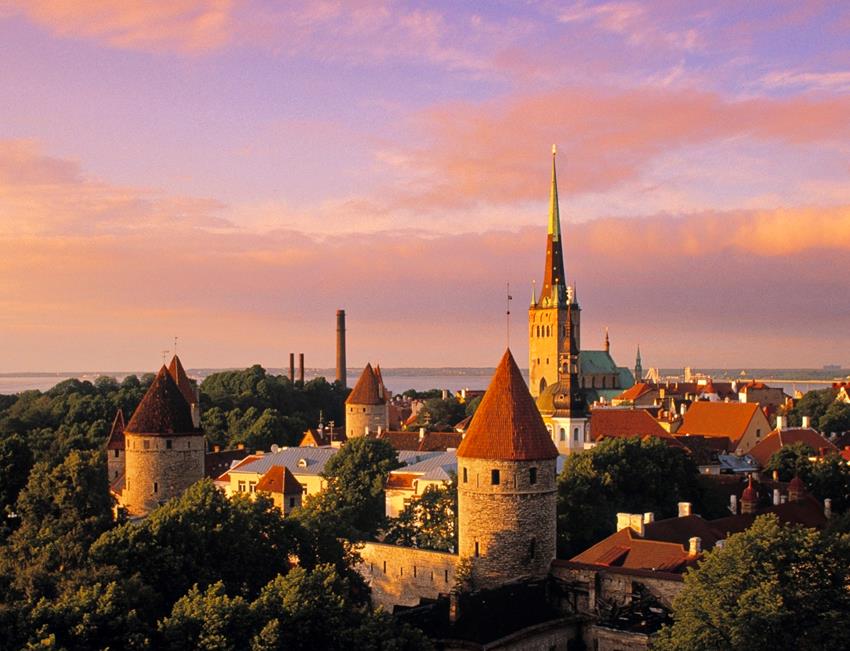 Click To Add Title
Lorem ipsum dolor sit amet, consectetur adipiscing elit
Text：Lorem ipsum dolor sit amet, consectetur adipiscing elit
Text：Lorem ipsum dolor sit amet, consectetur adipiscing elit
Text：Lorem ipsum dolor sit amet, consectetur adipiscing elit
THANK YOU